Coaches’ cultural intelligence: 
How coaches rate themselves and what are their cultural training needs?

Borges, M.1, Rosado, A.2, Lobinger, B.3, Freitas, F.4, de Oliveira, R.F.1

1 School of Applied Sciences, London South Bank University, London, UK
2 Faculty of Human Kinetics, University of Lisbon, Lisbon, Portugal
3 Institute of Psychology, German Sport University Cologne, Cologne, Germany
4 Faculty of Economy, University of Coimbra, Portugal
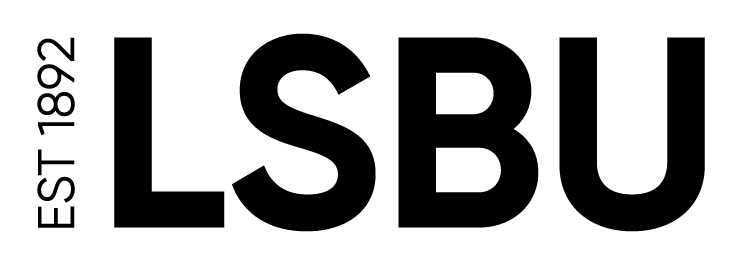 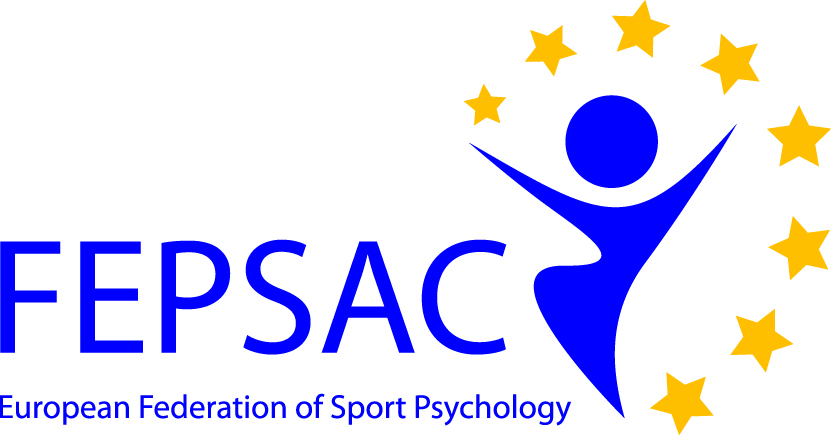 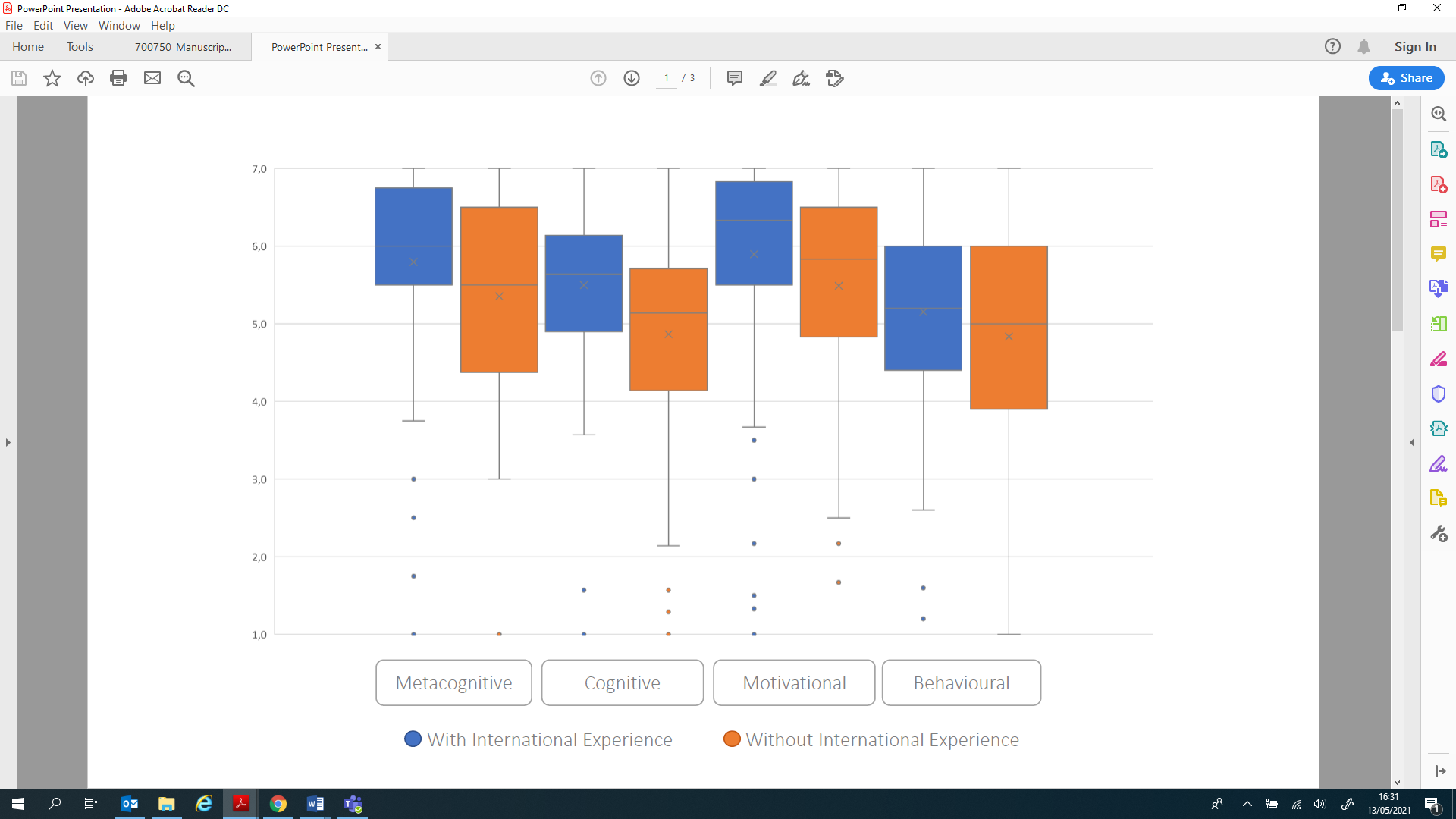 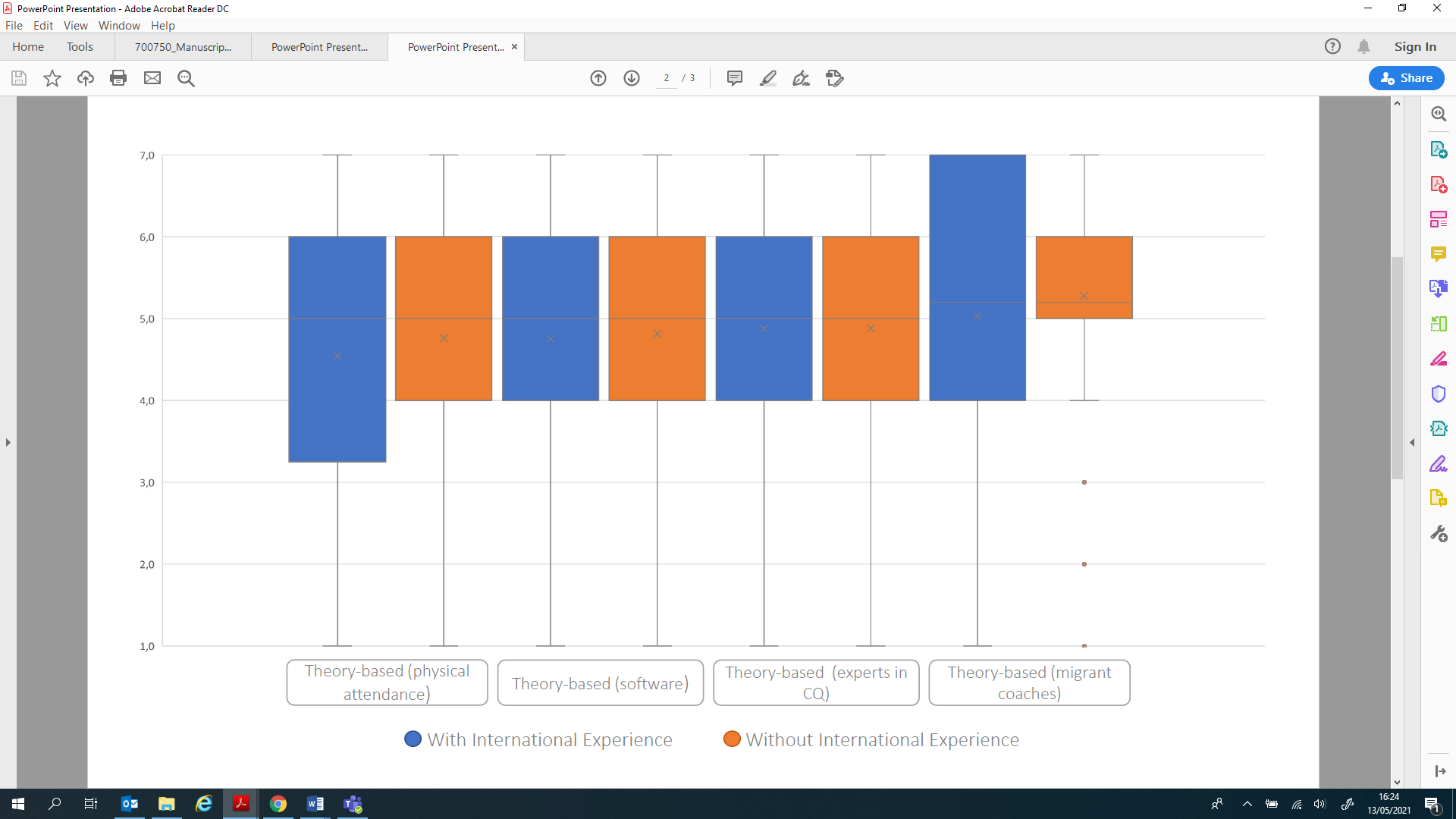 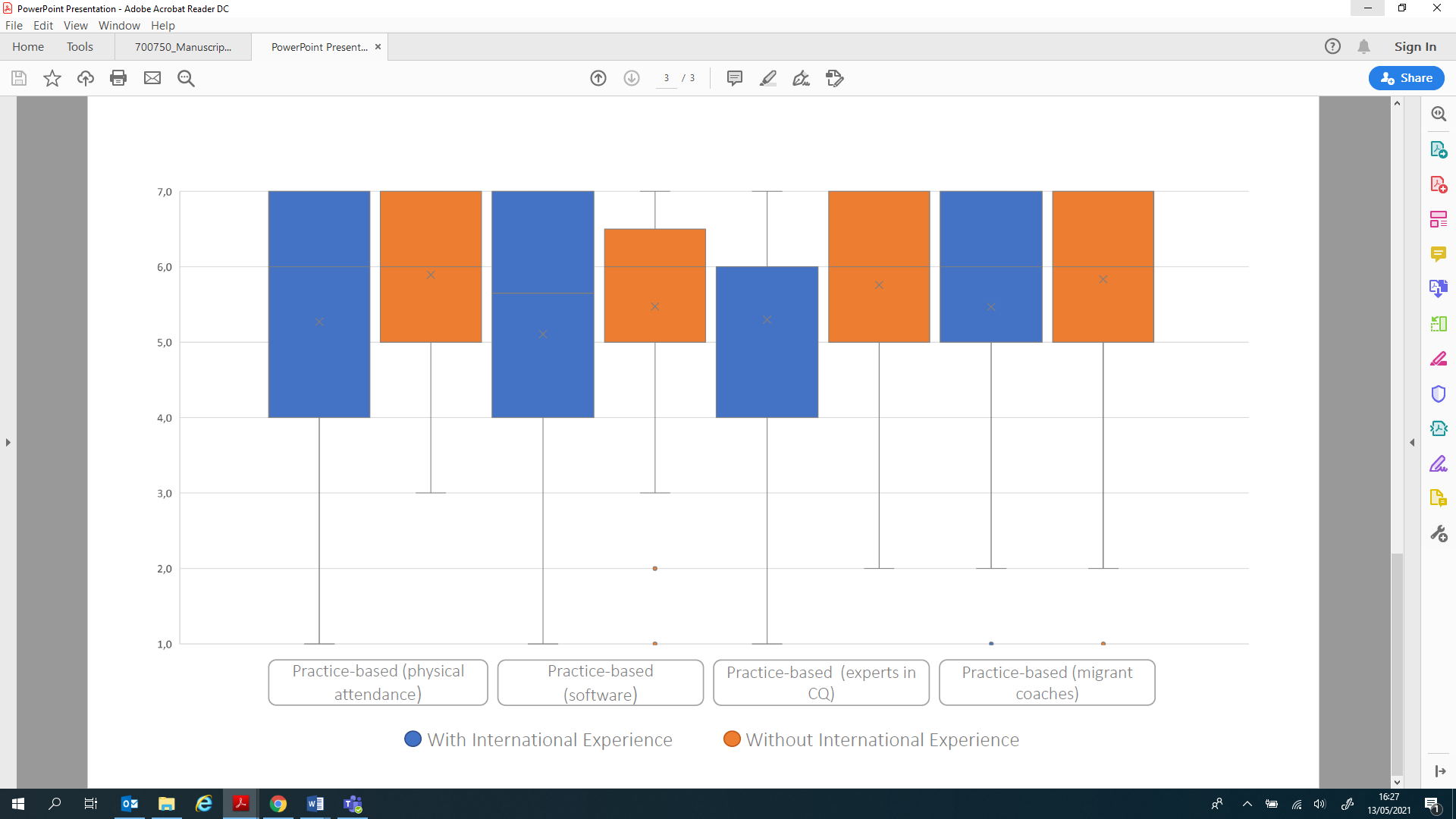 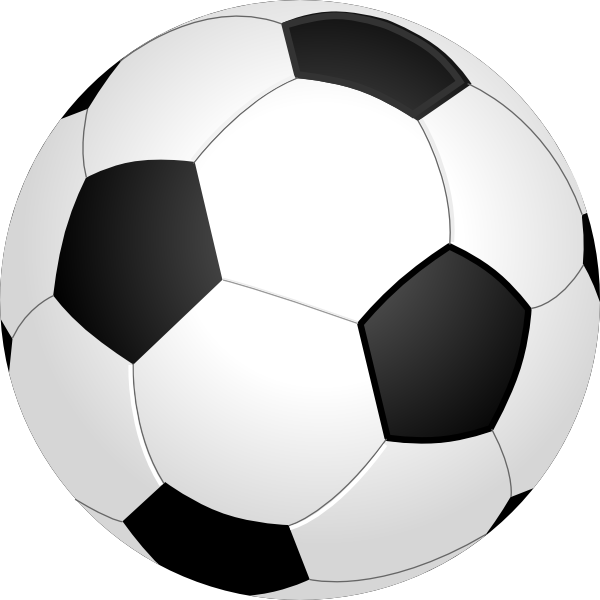